Redox flow batteries for grid-scale
energy storage
Vijay K. Ramani
Roma B. and Raymond H. Wittcoff Distinguished University Professor
Washington University in St. Louis
1
Overview
Requirements of large-scale energy storage systems
The electrode-decoupled redox flow battery (ED-RFB) 
Development of highly selective separators
Formulation of the electrolytes
Performance of a model electrode-decoupled RFB
Conclusion
2
The energy storage ideal
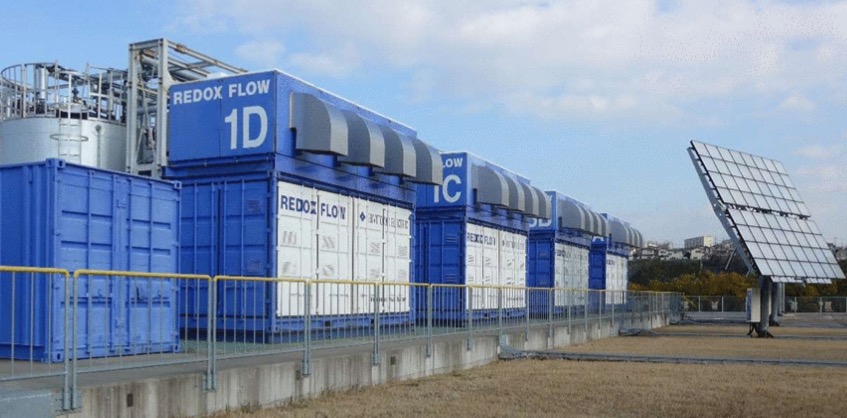 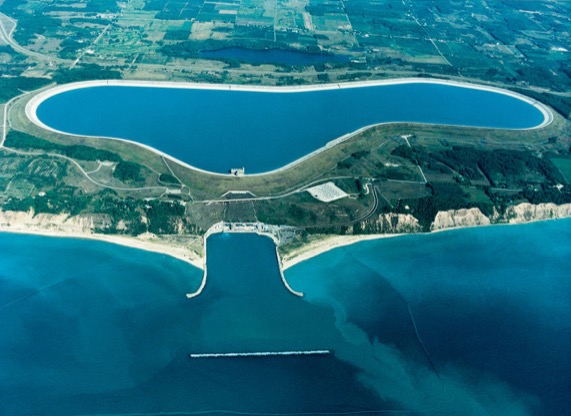 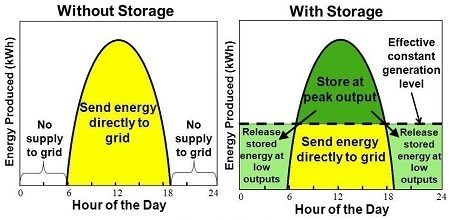 The ideal energy storage system is - 
Cheap (< $50/KWh DOE target)
Widely deployable
Available 24/7
Dischargeable at multiple time scales and current rates
http://www.newkirk-electric.com/projects/power-generation/ludington-hydroelectric-pumped-storage-dam/8
https://energyhub.theiet.org/users/57714-anthony-price/posts/18914-energy-storage-opportunities-and-trends
https://depts.washington.edu/maple/
3
What is a flow battery?
e-
e-
Load or power source
ions
Separator
Au plated 
current collector
Au plated 
current collector
ions
Electrolyte
VO2++ 2H+ + e- ↔ VO2+ + H2O (+1V vs. SHE)
V3++ e- ↔ V2+ 
(-0.26V vs. SHE)
4
Advantages of a RFB
Conventional battery design line
Conventional batteries
Energy (KWh)
System cost ($/KWh)
Redox flow battery
 design space
Redox flow batteries
Operational duration = 
Energy/Power (h)
Power (KW)
Energy and power are decoupled => greater design flexibility => lower scale-up costs
5
A brief history of Redox flow batteries
1955 – A.M Posner – An Fe-Sn and Br-Sn “redox fuel cell”
1975-77 – NASA – Fe-Ti RFBs
1977-89 – NASA – Fe-Cr RFBs
1984 – Maria Skyllas-Kazacos – Practical demonstration of a VRFB
1999 onwards – Plurion / Frank Walsh (U. Southampton) – Zn-Ce RFB 
Several other inorganic and organic based RFB chemistries have been proposed and are in various stages of commercialization
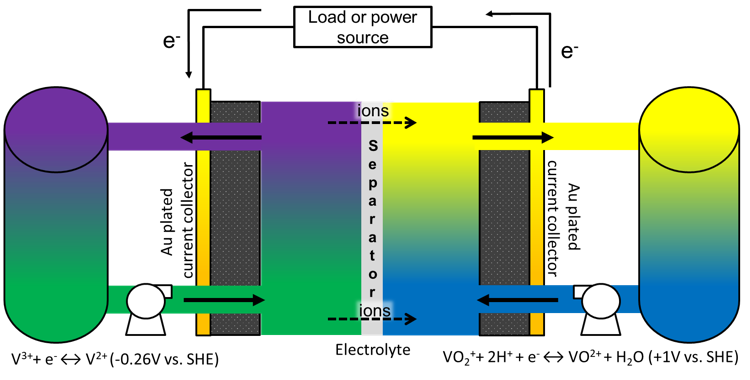 The most famous - The all-V redox flow battery
6
An electrode-decoupled (ED-)RFB
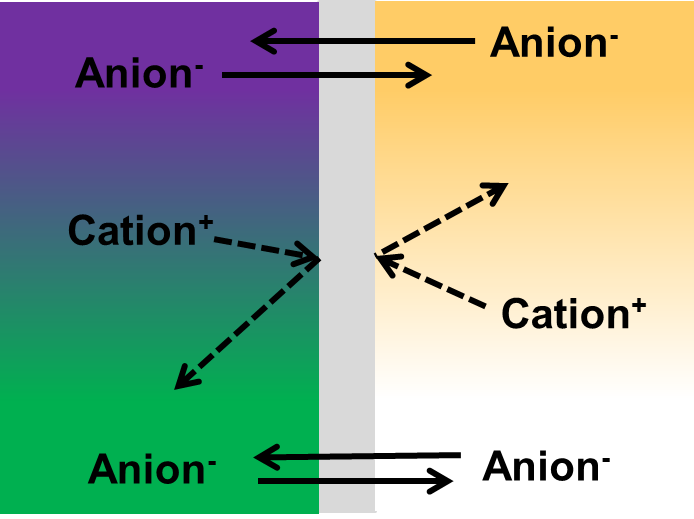 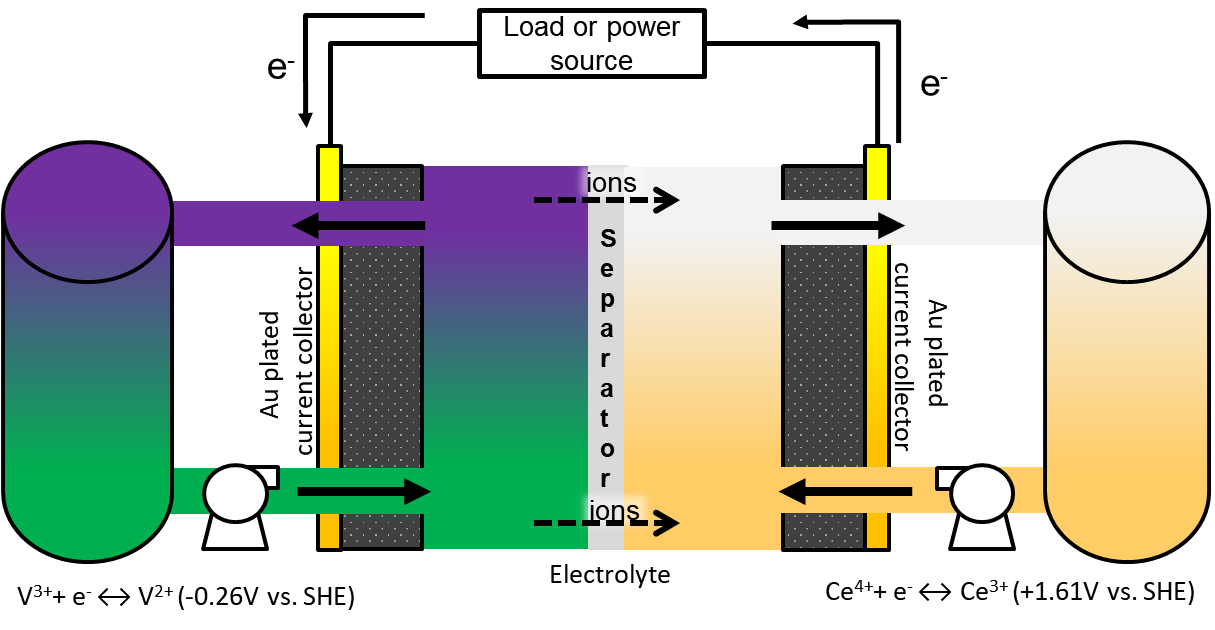 Design flexibility – greater variety of actives
Tunable cell voltage
Can lead to capacity fade due to mixing
Some designs require phase change (deposition/dissolution) of one or more actives
Our system is all-soluble, electrode-decoupled and long lasting
7
Highly permselective membrane 
developed
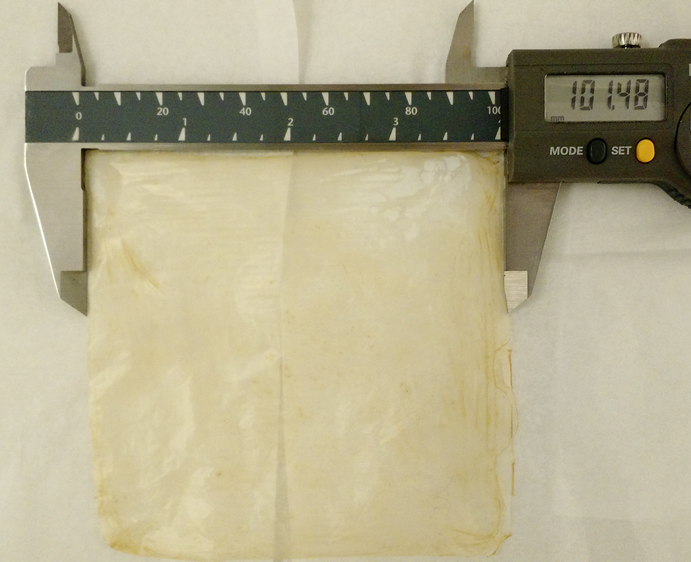 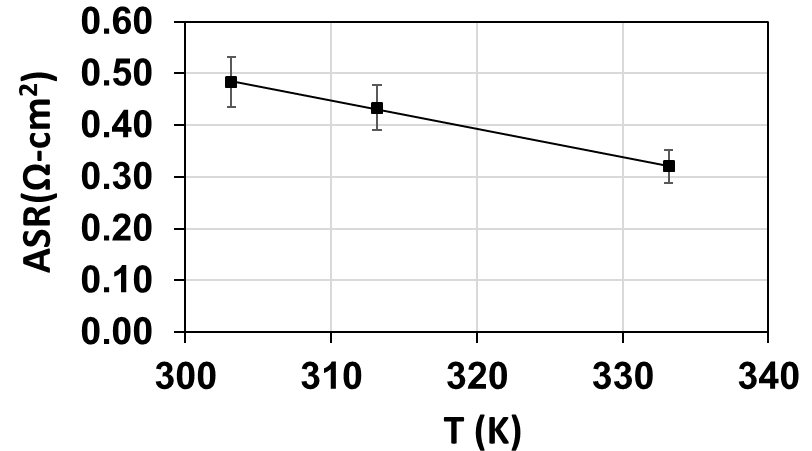 Highly selective
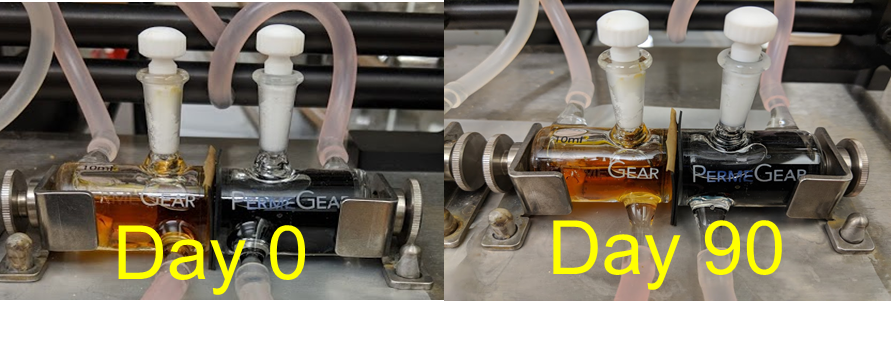 Made at 100cm2 and beyond
Low Area specific resistance (ASR)
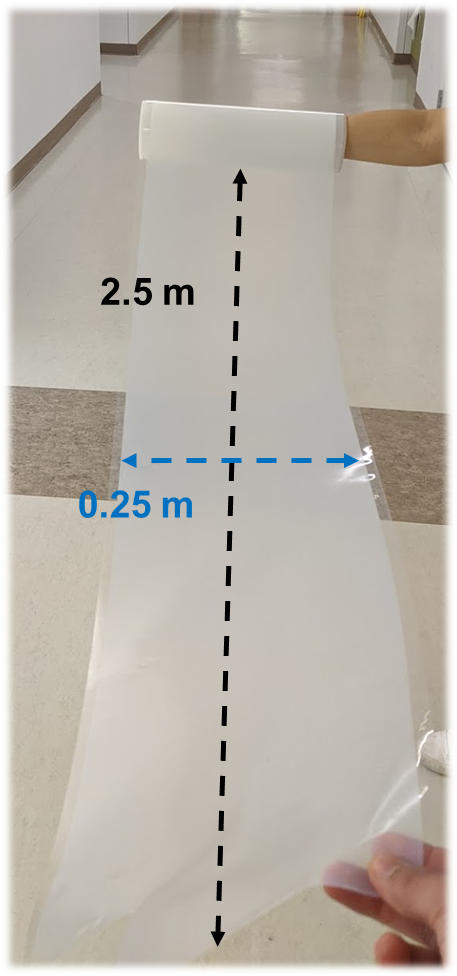 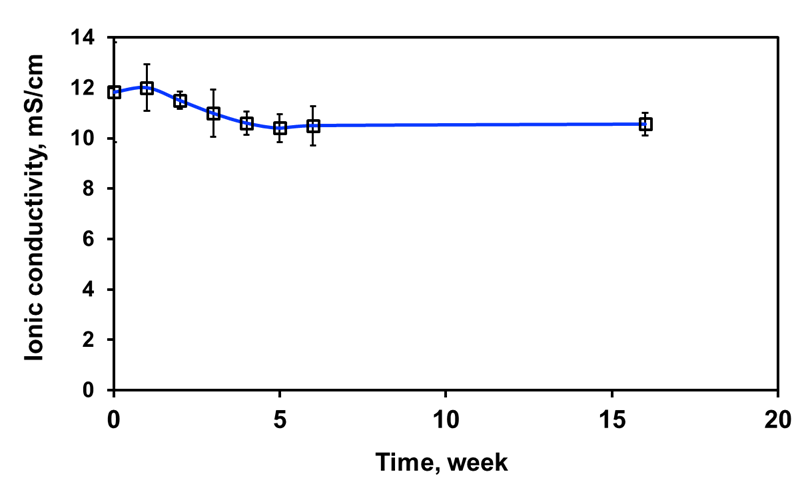 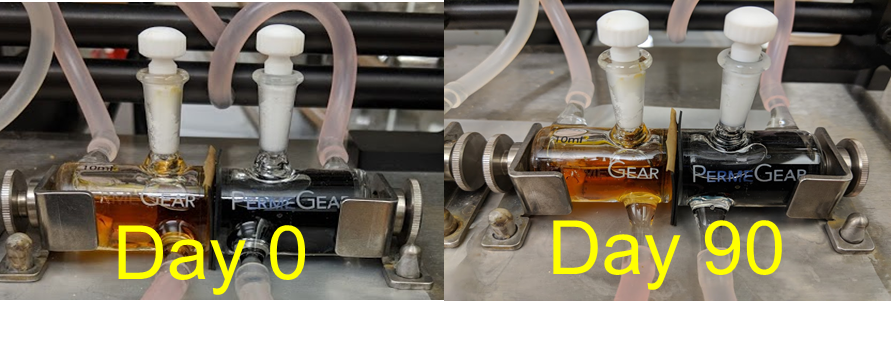 Extremely stable in ED-RFB actives
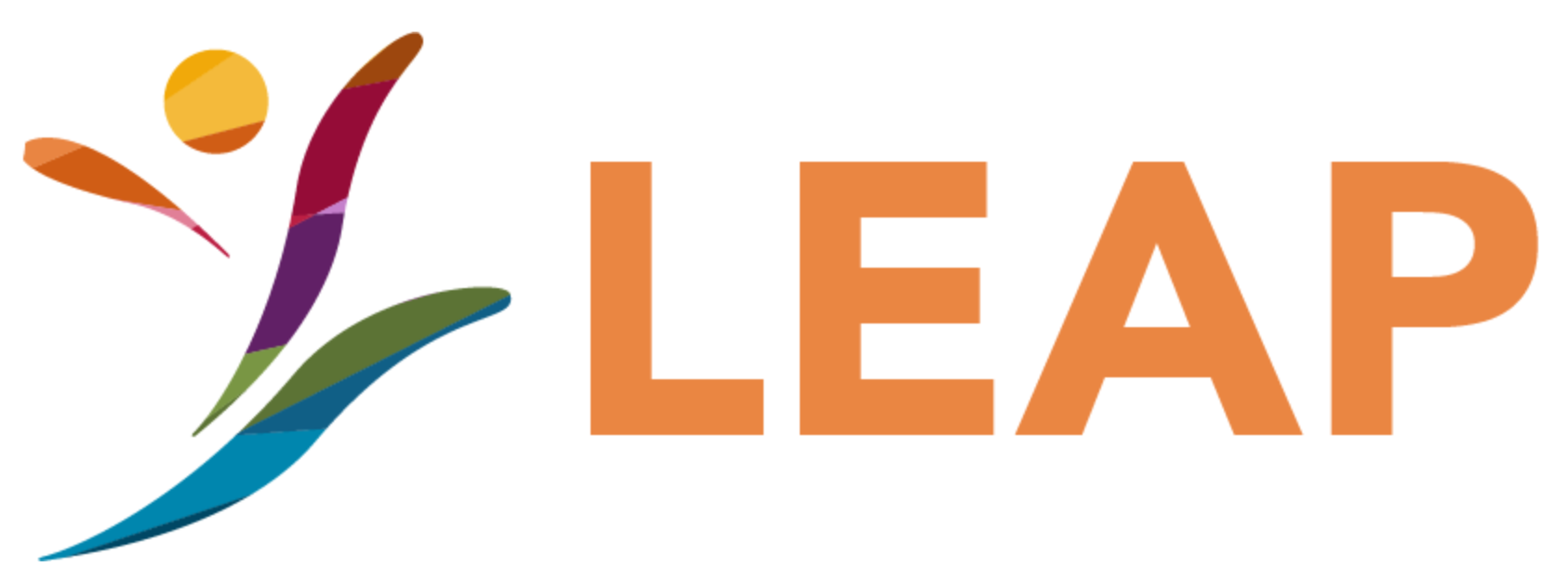 8
Part 2- 
Survey of potential aqueous 
electrolytes
9
Selection of RFB couples
Cr3+/Cr2+
V3+/V2+
I3-/I-
V5+/V4+
Ce4+/Ce3+
TiO2+/Ti3+
Zn2+/Zn
Fc2+/Fc+
Fe3+/Fe2+
Br/Br-
Vi4+/Vi3+
H+/H2
-0.42V
-0.26V
0.53V
1.00V
1.61V
0.00V
0.19V
-0.76V
-0.36V
0.39V
0.77V
1.08V
Selection criteria:
No H2 evolution
>=1V cell
No plating processes on either electrode
Preferably benign (non-toxic, no side reactions)
10
Economic criterion for ED-RFB actives selection
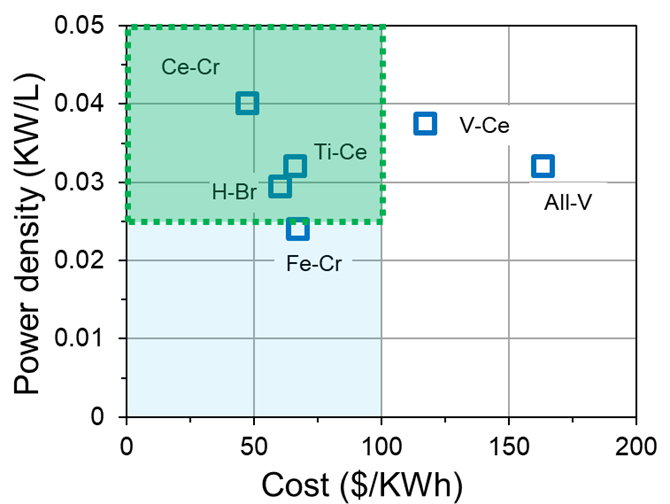 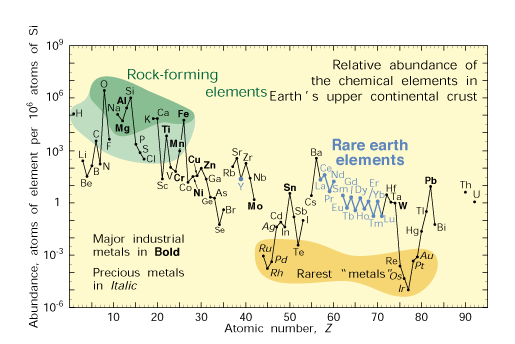 Ti
Ce
Estimated for a 80% efficient 2GW/10GWh system
Actives cost only – balance of plant should add up to <$100/KWh 
All-V and V-Ce are out of the price range!
Novel systems needed – Ti-Ce is promising, earth-abundant and potentially problem free
https://pubs.usgs.gov/fs/2002/fs087-02/
11
Schematic of a typical Ti-Ce ED-RFB
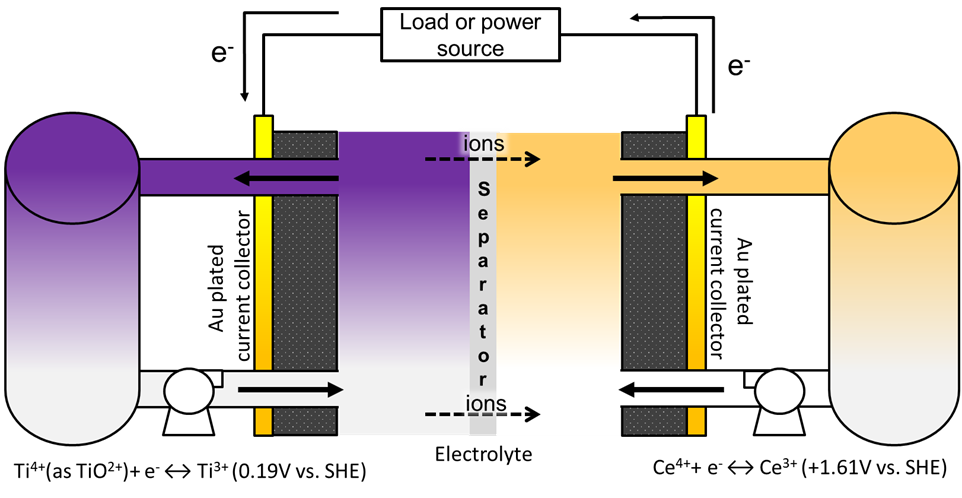 Electrode-decoupled using an AEM separator – quaternized cardo-polyether ketone (QPEKC) functionalized with trimethylamine (TMA)
12
Part 3- 
The Ti-Ce electrode-decoupled 
redox flow battery
13
Schematic of a typical Ti-Ce ED-RFB
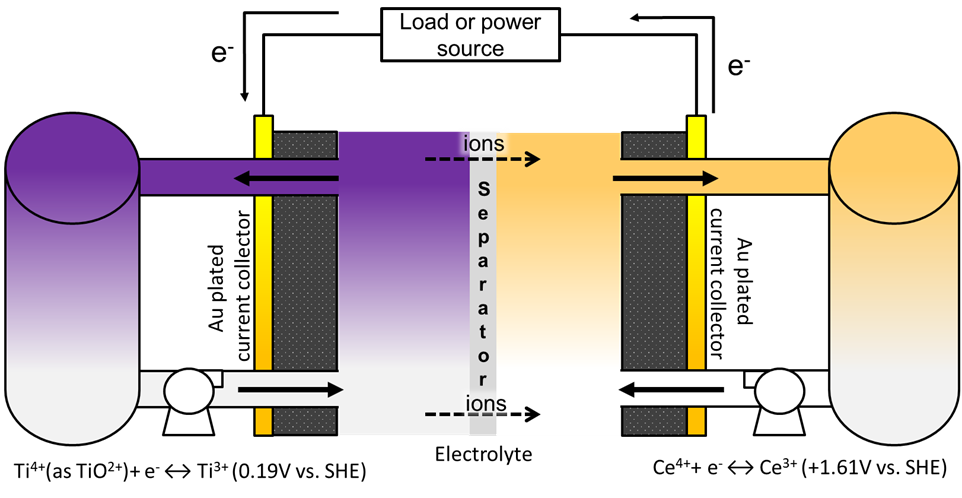 Electrode-decoupled using an AEM separator – quaternized cardo-polyether ketone (QPEKC) functionalized with trimethylamine (TMA)
14
Performance of a Ti-Ce ED-RFB
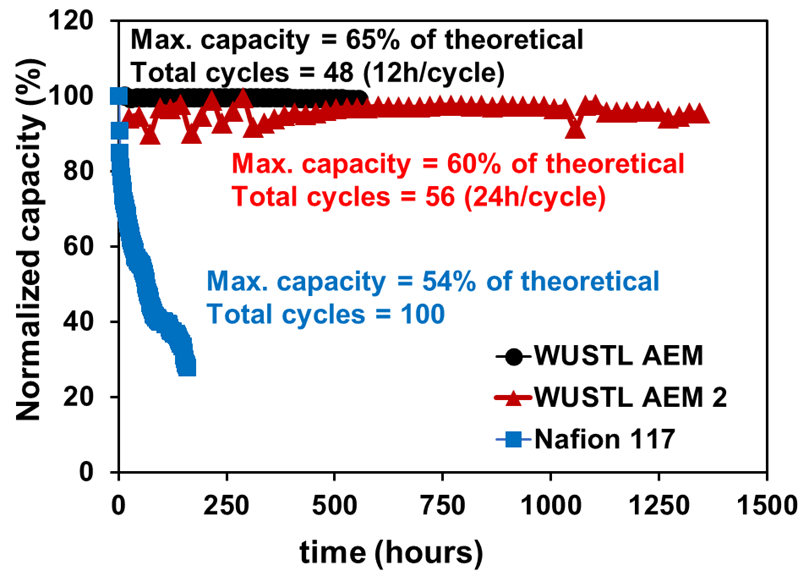 Use of AEM improves RFB performance compared to Nafion 117
15
Conclusions
The potential of suitably structured AEMs to deliver ED-RFBs with elemental actives is demonstrated.
Ti-Ce shown to be a very cost competitive (better than Fe-Cr) ED-RFB without the problems of the Fe-Cr system.
Choice of counter-ion/supporting electrolyte  plays a key role in cell performance and cost. 
The road to low cost, long-term energy storage in ED-RFB runs through low cost, fairly dense electrolytes
16
Acknowledgements
This study was funded by the Advanced Research Projects Agency – Energy (ARPA-E) of the U.S Department of Energy through grant number DE-AR0000768.

The cost model described here was developed by Borealis Technology Solutions LLC (Mr. Thomas Gregory) using inputs provided by WUSTL under a consulting contract.
17